Potencial de mitigación del Cambio Climático en el sector agrícola en Colombia
Taller Regional- Instrumentos Financieros para la Promover la Sostenibilidad y la Mitigación del Cambio Climático – La Experiencia de las Instituciones Financieras en America Latina y el Caribe.

Morelia, 29 y 30 de Noviembre, 2012
Ecoversa
Entidad colombiana sin ánimo de lucro para el diseño, acompañamiento y evaluación de políticas e instrumentos económicos ambientales.
Áreas de trabajo:
Esquemas de Pago por Servicios Ambientales
Instrumentos económicos para contaminación
Proyectos REDD
Cambio Climático:
Asesoría al Ministerio de Ambiente y DNP en la ECDBC
Formulación de tres proyectos REDD en Amazonía
Estudio de vulnerabilidad al CC en la región Bogotá-Cundinamarca
Estudio de Mercado a Banco Agrario para diseño de línea de crédito para mitigación al CC en sector agrícola
Manejo de portafolio de proyectos de mitigación de Ecopetrol
Esfuerzo requerido para la mitigación del cambio climático.
El esfuerzo global está claro… pero no el individual
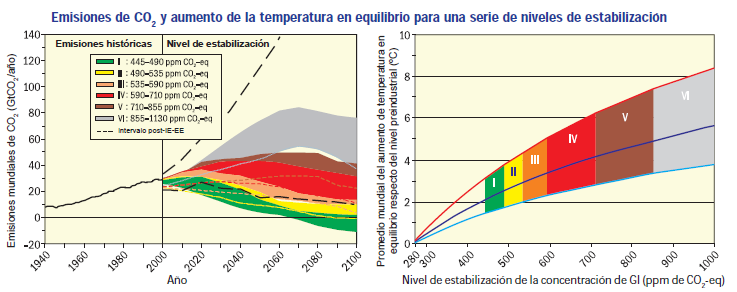 Fuente: IPCC 2007
El esfuerzo global esta claro… pero no el individual
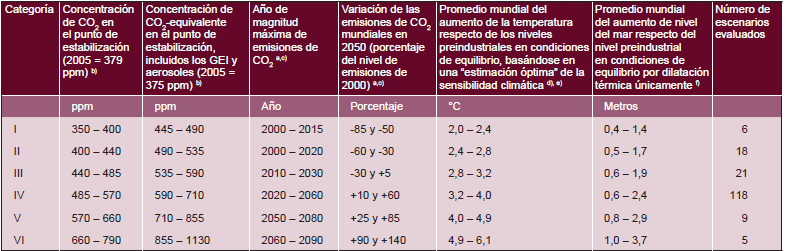 Fuente: IPCC 2007
Emisiones globales de gases crecen exponencialmente por el aporte de economías emergentes
Países
en desarrollo
Países
Industrializados
Países
Industrializados
Brasil
India
China
Países
en desarrollo
Meta Kioto
Brasil
India
Otros
Otros
China
Otros
Otros
Rusia
Rusia
1990
2009
Fuente: IEA,  CO2 Emissions from fuel combustion highlights (Edition 2011)
Estrategias de Desarrollo Bajo en Carbono
Países que se encuentran adelantando estrategias nacionales bajas en carbono
¿Porqué necesitamos una Estrategia de Desarrollo Bajo en Carbono?
Preparar la competitividad de nuestra economía para un escenario global de bajo carbono. 
Aprovechar oportunidades para lograr nuestros objetivos de desarrollo de forma carbono eficiente. 
Tener claridad sobre el grado de contribución del país en los esfuerzos globales de reducción de emisiones de gases efecto invernadero. 
Aprovechar recursos de cooperación orientados a la mitigación del cambio climático  (Compromiso Acuerdo de Copenhague: USD$ 100.000 millones por año para el 2020).
La estrategia soportará los objetivos de desarrollo nacional
Crecimiento económico : 
Apoyando a que nuestras empresas conquisten mercados internacionales con altas exigencias ambientales
Aprovechando de nuestro potencial minero-energético de forma ambientalmente responsable. 
Innovación  y competitividad: Promoviendo tecnologías con los mas altos estándares de productividad y carbono eficiencia.  
Eliminar pobreza y desarrollo rural: Mejorando los sistemas productivos de las familias campesinas.
Etapas de la Estrategia
Proyección de Escenarios Sectoriales Futuros y Opciones de Desarrollo
( Identificación y evaluación de alternativas de desarrollo bajo en carbono)
Planes de acción sectoriales
(Selección de alternativas, diseño de programas y medidas)
Implementación y seguimiento
(Financiación y ejecución de proyectos, programas y medidas)
Importancia del Sector Agrícola
Participación a nivel mundial
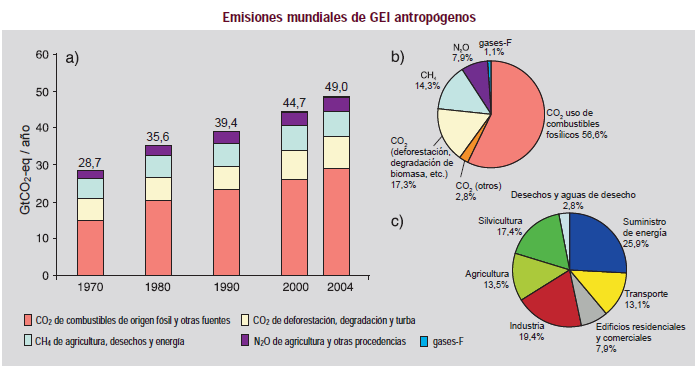 Fuente: IPCC 2007
Sector Agrícola en algunos países LAC
En Colombia el sector agropecuario es el de mayor emisiones
La generación de energía eléctrica es limpia por su alta participación de generación hidroeléctrica. 
Las mayores emisiones se producen en el sector agropecuario y por deforestación.
Total Emisiones en el 2004: 180.010 Gg CO2e
Fuente: IDEAM (2010)
Comportamiento  histórico y proyectado emsiones en Colombia
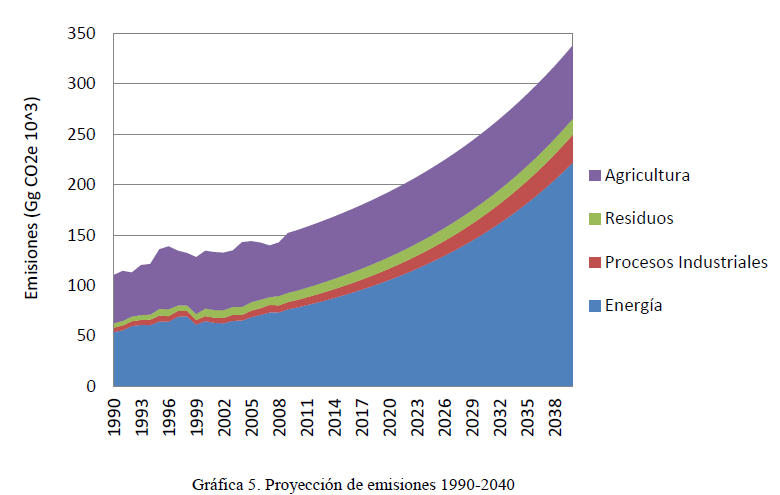 Fuente: Universidad de los Andes (2012)
Las emisiones se concentran en ganadería bovina
Emisiones pecuarias
Emisiones en finca por cultivo
Emisiones en agroindustria
Alternativas y potencial de mitigación
Alternativas de mitigación
Alternativas de mitigación
Potencial energético residuos
Costo efectividad de las medidas
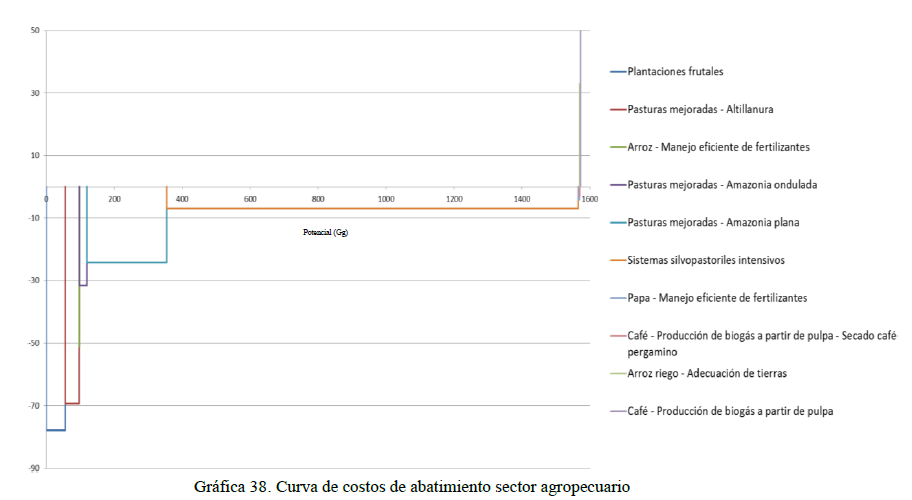 Fuente: Universidad de los Andes (2012)
Principales Retos y Barreras
Las alternativas mas costo efectivas se encuentran en actividades con un gran dispersión:
Plantaciones en fincas, Renovación de pasturas, sistemas silvopastoriles: (496.147 fincas, 50% menos de 10 cabezas)
 Café: (563.142 caficultores, promedio finca 1,64 ha)
Panela (70.000 unidades agrícolas y 15.000 trapiches)
En la mayoría de las unidades, predomina baja capacidad (50% de productores no han tenido asistencia en los últimos 2 años) y penetración tecnológica (sólo el 25% del área sembrada es bajo semilla certificada). 
La opción de proyectos individuales no es eficiente
Mitigación en sector agropecuario
Canales directos con fuentes de emisión
Estructura para manejo de incentivos y subsidios
Coordinación con  asistencia tecnológica
Paquetes tecnológicos  probados
Vínculos con comercialización
Presencia en campo
Metas claras de reducción
Diseño de incentivos, políticas y recursos
Etapas de la Estrategia
Proyección de Escenarios Sectoriales Futuros y Opciones de Desarrollo
( Identificación y evaluación de alternativas de desarrollo bajo en carbono)
Planes de acción sectoriales
(Selección de alternativas, diseño de políticas, programas y medidas. 
Metas sectoriales)
Implementación y seguimiento
(Financiación y ejecución de proyectos, programas y medidas)